Estágio Investigativo
ASPECTOS BÁSICOS
O desenvolvimento dos conhecimentos profissionais docentes:TEORIA & PRÁTICA
conhecimentos teóricos
conhecimentos práticos
conhecimentos profissionais
(teóricos e práticos)
PRINCÍPIOS DOESTÁGIO INVESTIGATIVO Eixos Organizadores fundados em modelo crítico-reflexivo de formação de professores
1. Desenvolvimento de projetos desencadeados por problemas de interesse do grupo (licenciandos e/ou professores)

2. Promover a realização de atividades em perspectiva investigativa de ensino que se organizem para a solução dos problemas definidos pelo grupo

3. Promover  a análise dos problemas e de possíveis encaminhamentos de solução, por meio de ações e discussões fundamentadas  por novos referenciais (teórico-práticos) que possibilitem revisões de ideias, de práticas, de atitudes e as aprendizagens essenciais ao trabalho docente.
Contexto Acadêmico
Contexto Escolar
contribuições
Interesses/
motivos
Registros sistemáticos/
Análise
Aulas no Estágio
Problema de Ensino
Foco de Pesquisa
estudos
redefinições
Plano de Ensino
redefinições
estudos
A CONSTITUIÇÃO DO PROBLEMA DE ENSINO
Processo que se configura:
	-nas vivências em contextos escolares e em outras instituições educativas

	-no desenvolvimento de atividades formativas   teórico-práticas de diversas naturezas e em diferentes âmbitos: observações com registros reflexivos, participações em aulas, atuações em coletivos e projetos da escola, entrevistas, organização de espaços educativos etc etc)

_______
“Estágio investigativo: A construção de uma questão-problema e mudanças de perspectivas de futuros professores de física sobre o ensino”. Relatório de Pós-doutorado. Higa, 2015.
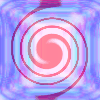 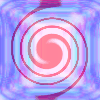 I. A origem da pesquisa
PESQUISA-AÇÃO: CICLOS REFLEXIVOS
replanejar
superar
compreender
planejar
agir
problematizar
racionalizar
descrever
[Speaker Notes: Falar sobre os ciclos reflexivos. Escolher este slide ou o próximo para mostrar a espiral da pesquisa-ação. Enfatizar o processo contínuo.]